■PRICE CARD
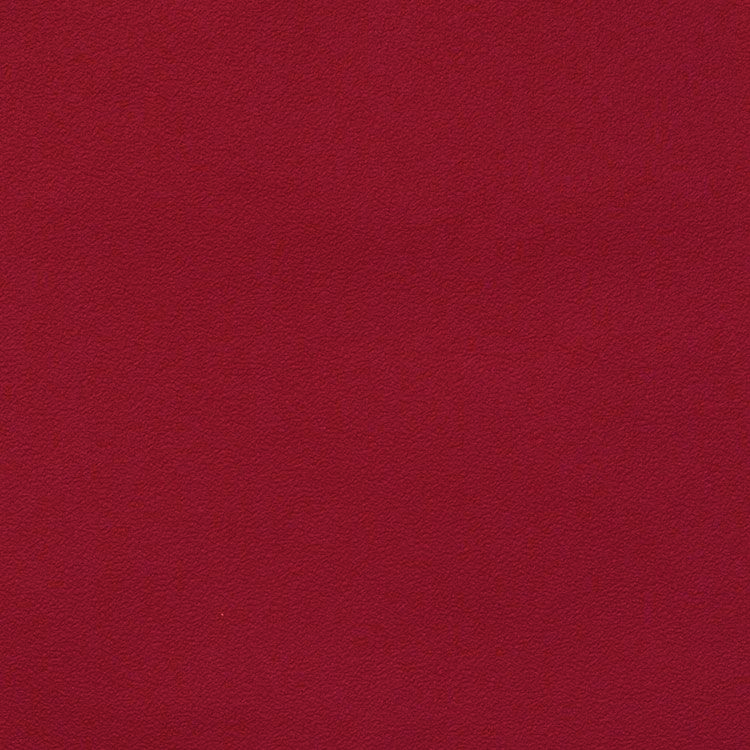 ミルビュイ・ブルゴーニュ・
コート・シャロネーズ・ピノノワール・
デミ・ホッツ
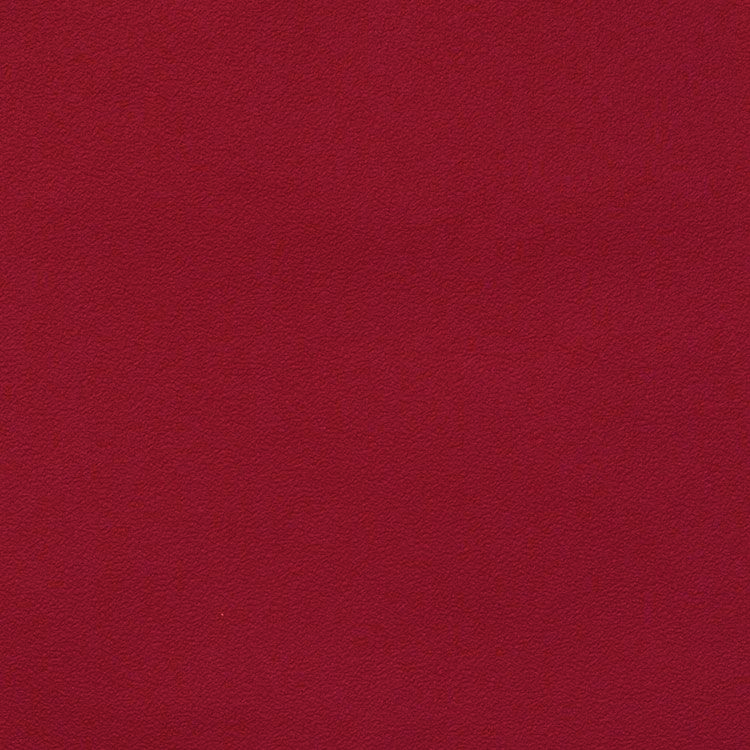 ミルビュイ・ブルゴーニュ・
コート・シャロネーズ・ピノノワール・
デミ・ホッツ
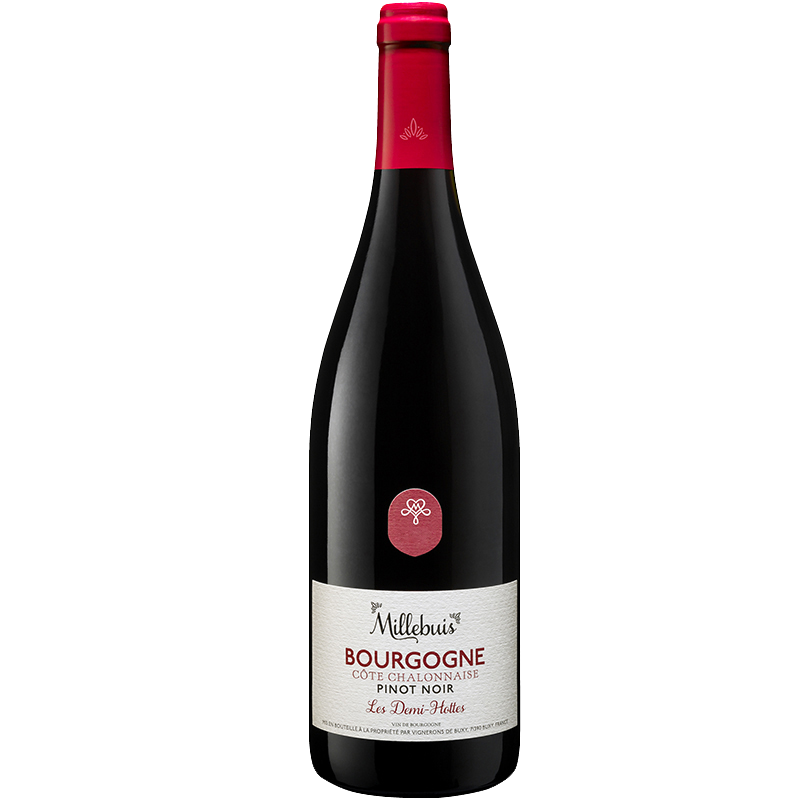 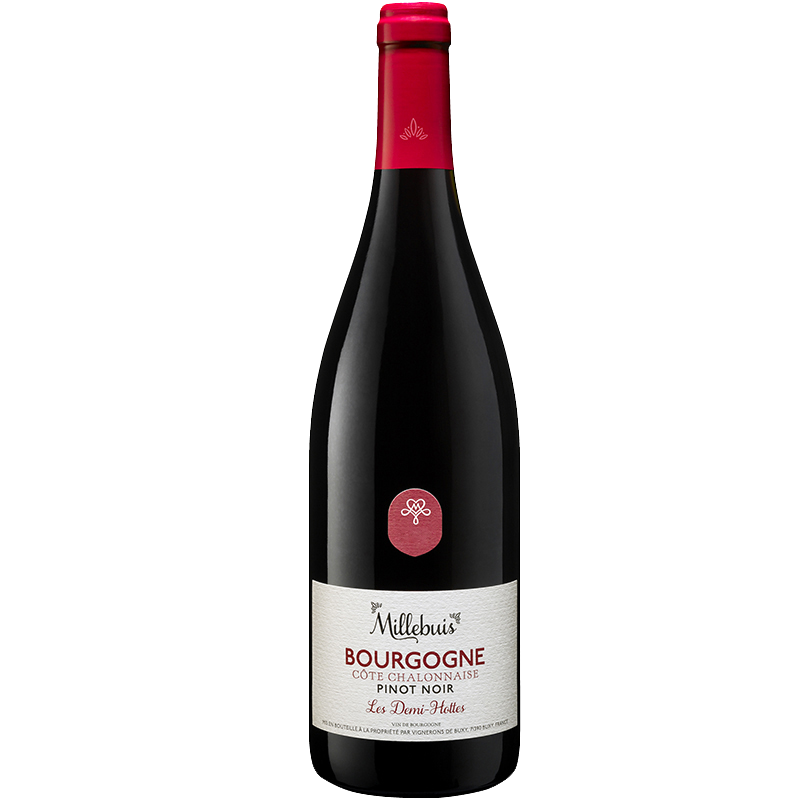 コート・シャロネーズの上質な
ブルゴーニュ ピノ・ノワール
コート・シャロネーズの上質な
ブルゴーニュ ピノ・ノワール
原産国：フランス/ブルゴーニュ
生産者：ヴィニュロン・ド・ビュクシー
品種　：ピノ・ノワール
味わい：赤・辛口・ミディアムボディ
原産国：フランス/ブルゴーニュ
生産者：ヴィニュロン・ド・ビュクシー
品種　：ピノ・ノワール
味わい：赤・辛口・ミディアムボディ
6,600
円 (税込)
希望小売価格
価格
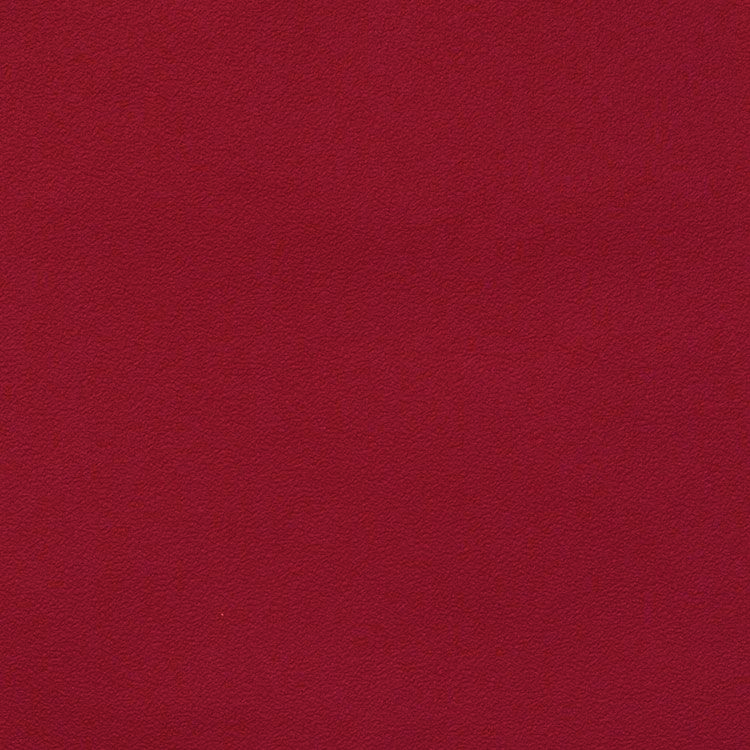 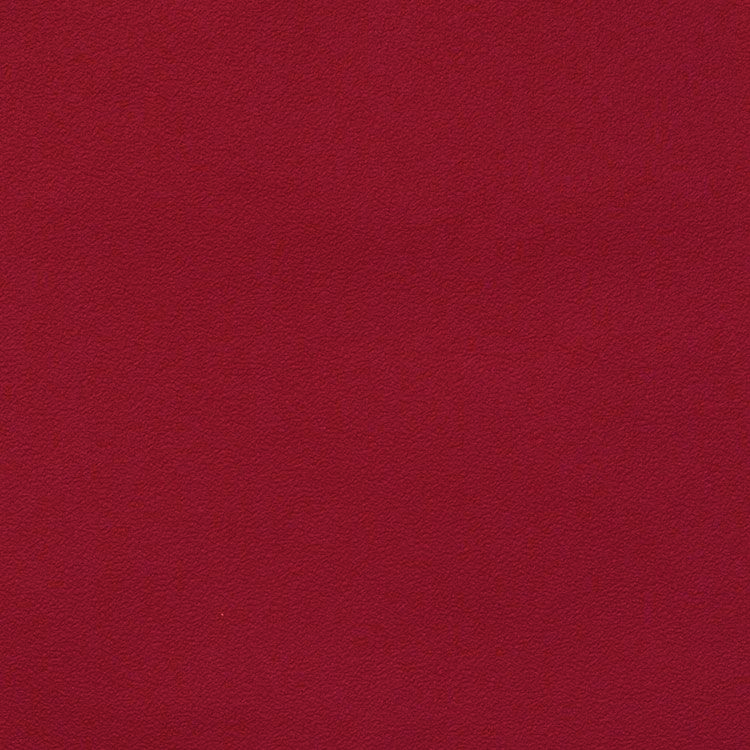 ミルビュイ・ブルゴーニュ・
コート・シャロネーズ・ピノノワール・
デミ・ホッツ
ミルビュイ・ブルゴーニュ・
コート・シャロネーズ・ピノノワール・
デミ・ホッツ
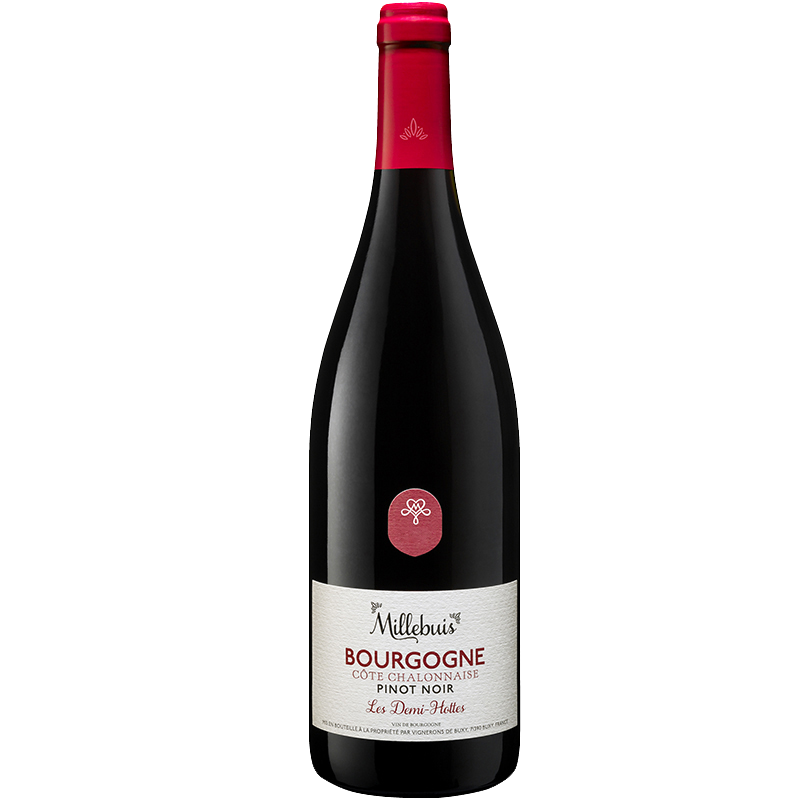 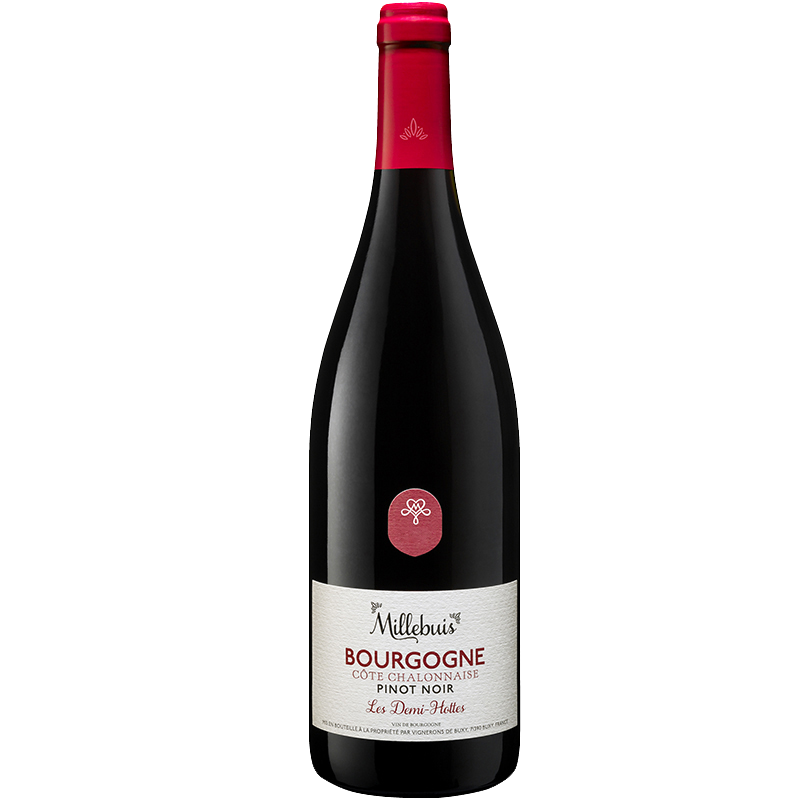 コート・シャロネーズの上質な
ブルゴーニュ ピノ・ノワール
コート・シャロネーズの上質な
ブルゴーニュ ピノ・ノワール
原産国：フランス/ブルゴーニュ
生産者：ヴィニュロン・ド・ビュクシー
品種　：ピノ・ノワール
味わい：赤・辛口・ミディアムボディ
原産国：フランス/ブルゴーニュ
生産者：ヴィニュロン・ド・ビュクシー品種　：ピノ・ノワール
味わい：赤・辛口・ミディアムボディ
希望
小売
\6,000 (税込 \6,600)
価格
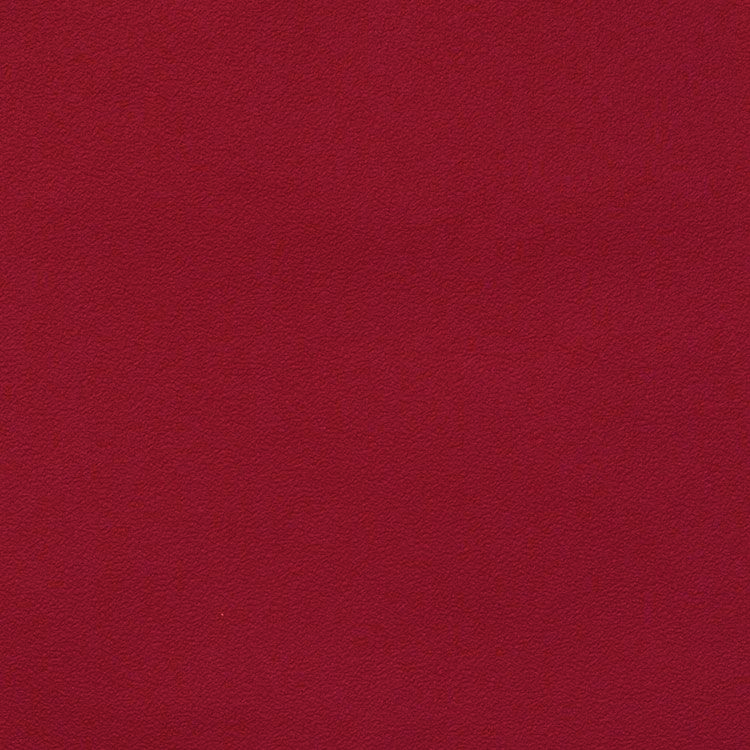 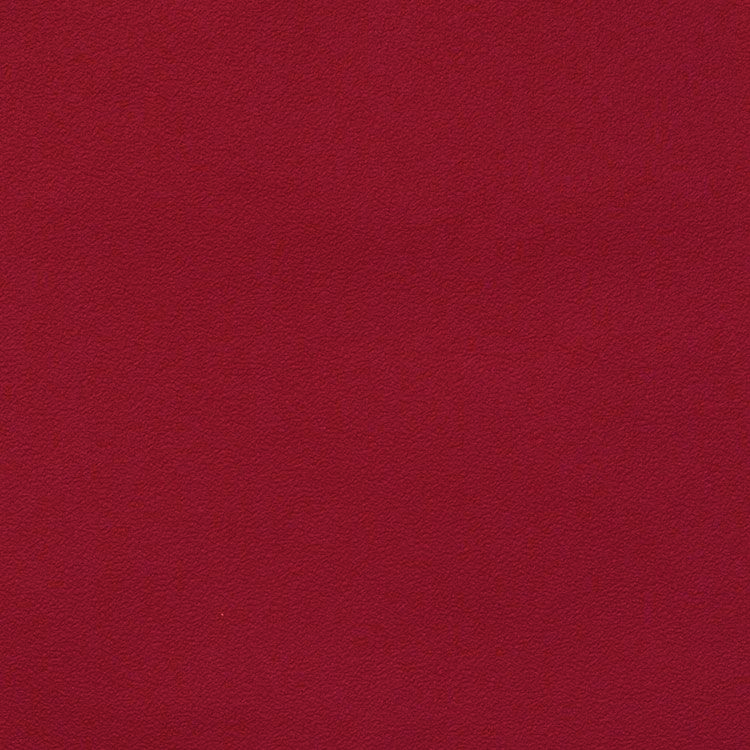 ミルビュイ・ブルゴーニュ・
コート・シャロネーズ・ピノノワール・
デミ・ホッツ
ミルビュイ・ブルゴーニュ・
コート・シャロネーズ・ピノノワール・
デミ・ホッツ
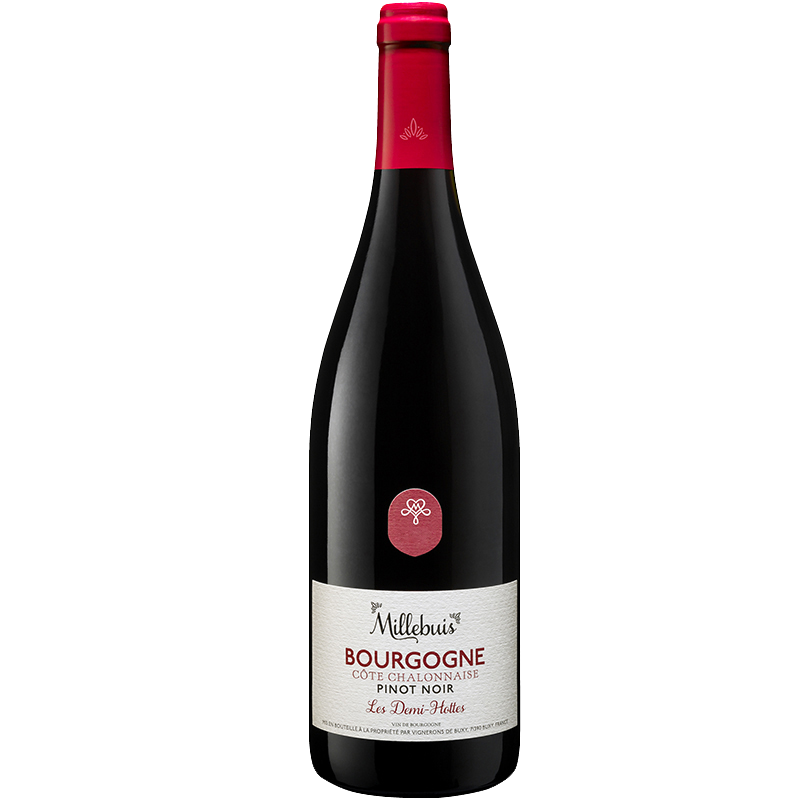 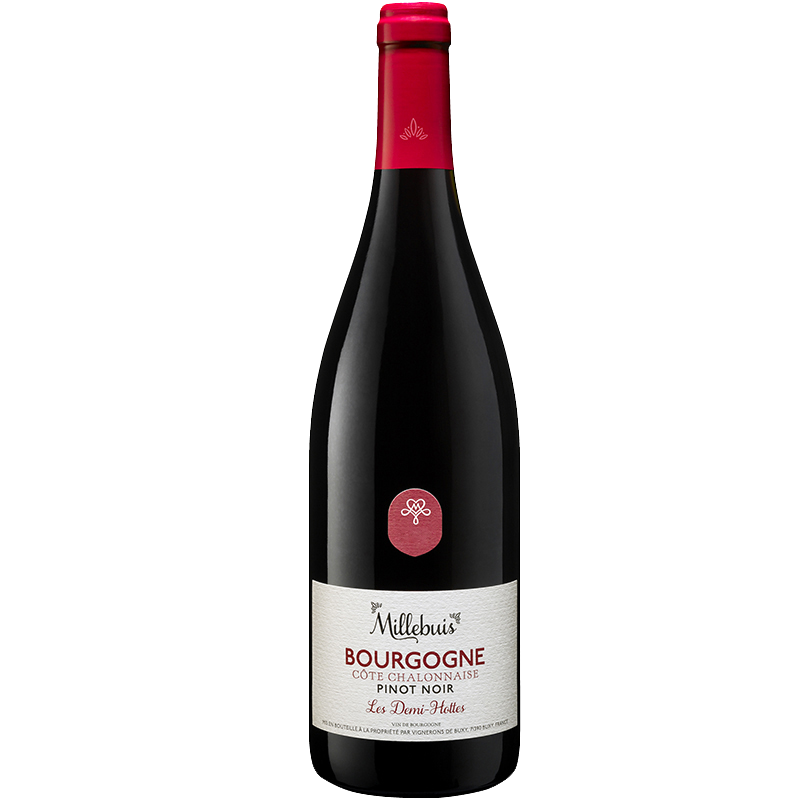 コート・シャロネーズの上質なブルゴーニュ ピノ・ノワール
コート・シャロネーズの上質なブルゴーニュ ピノ・ノワール
深い紫色の色合いでミネラル感と赤い果実やスパイスの香りが特徴です。口当たりはフルーティーでさわやかでありながら、しっかりとした果実味があり、ピノ・ノワールの魅力がたっぷりと詰まった一本です。牛肉の赤ワイン煮込み、鴨料理、カマンベールチーズなどのお料理と相性が良いです。
深い紫色の色合いでミネラル感と赤い果実やスパイスの香りが特徴です。口当たりはフルーティーでさわやかでありながら、しっかりとした果実味があり、ピノ・ノワールの魅力がたっぷりと詰まった一本です。牛肉の赤ワイン煮込み、鴨料理、カマンベールチーズなどのお料理と相性が良いです。
原産国：フランス/ブルゴーニュ
生産者：ヴィニュロン・ド・ビュクシー
品種　：ピノ・ノワール
味わい：赤・辛口・ミディアムボディ
原産国：フランス/ブルゴーニュ
生産者：ヴィニュロン・ド・ビュクシー
品種　：ピノ・ノワール
味わい：赤・辛口・ミディアムボディ
\6,000 (税込 \6,600)
希望
小売
価格